FEWS NET Enhanced Flood Monitoring
FEWS NET Science Team
May 19, 2025
1
Flooding Conditions in South Sudan
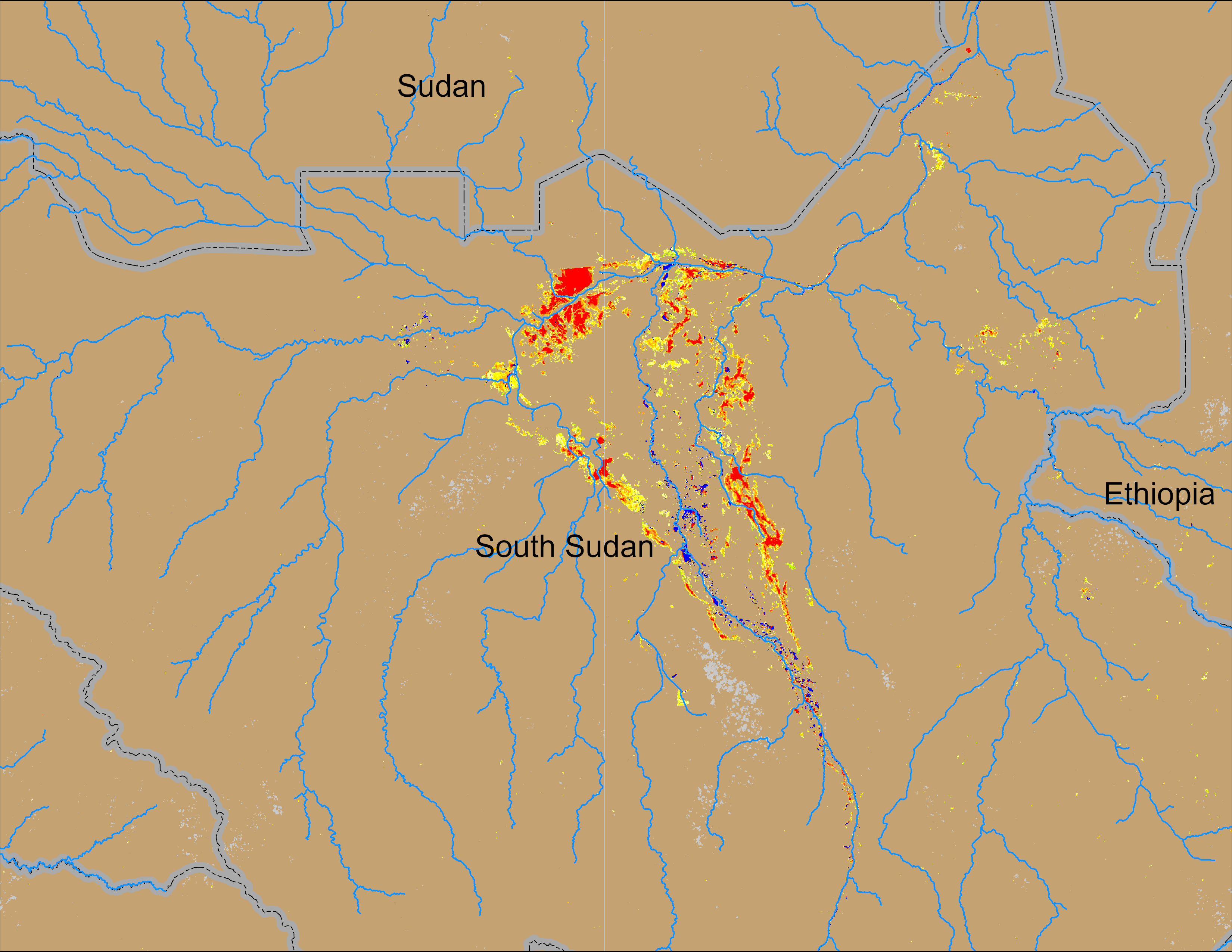 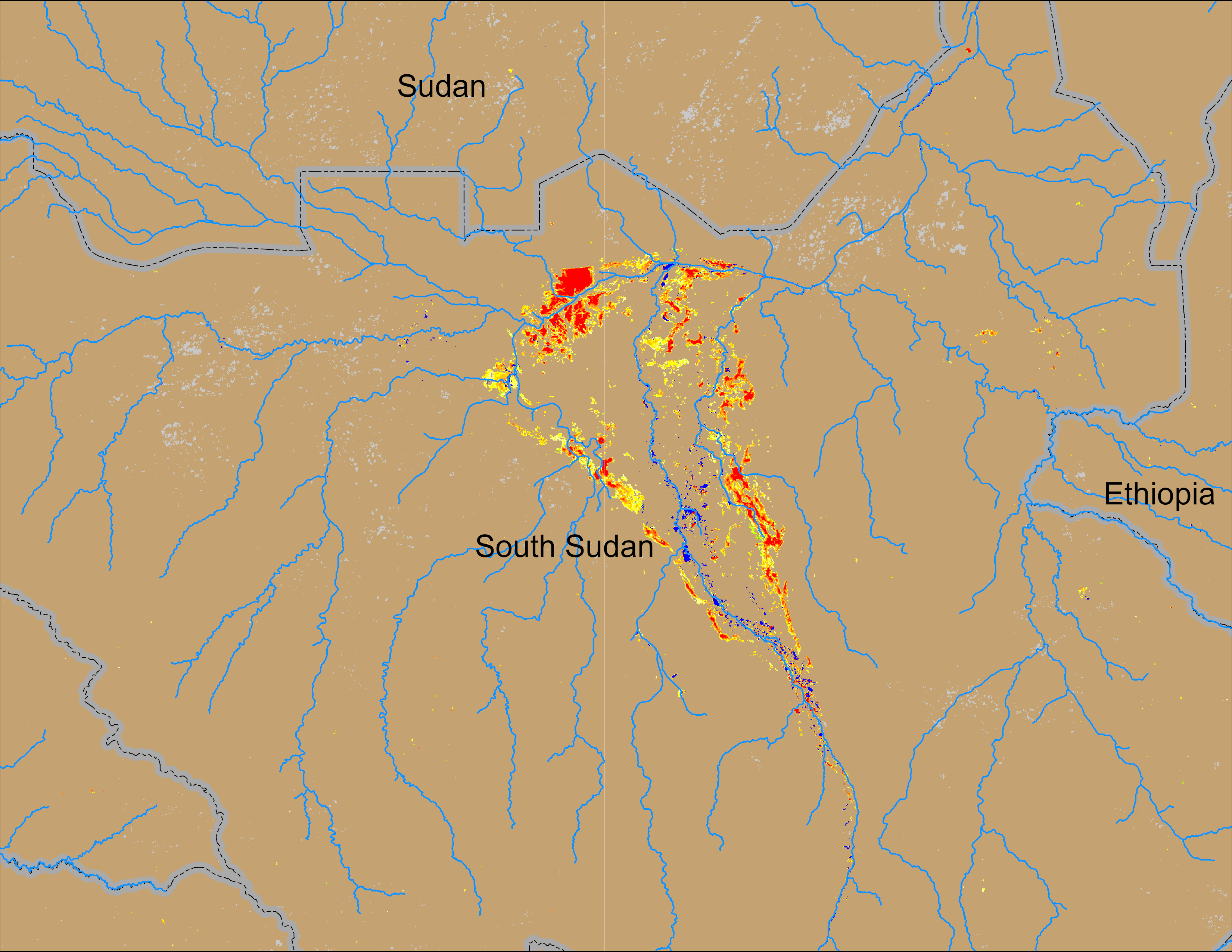 NOAA VIIRS 5-day comp.: 07 – 11 May 2025
NOAA VIIRS 5-day comp.: 14 – 18 May 2025
A decent level of inundation persisted in central South Sudan throughout the dry period and into pre-rainfall season.
2
(% of the pixel)
(% of the pixel)
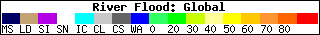 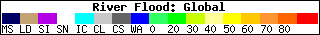 Flooding Conditions in Zambia
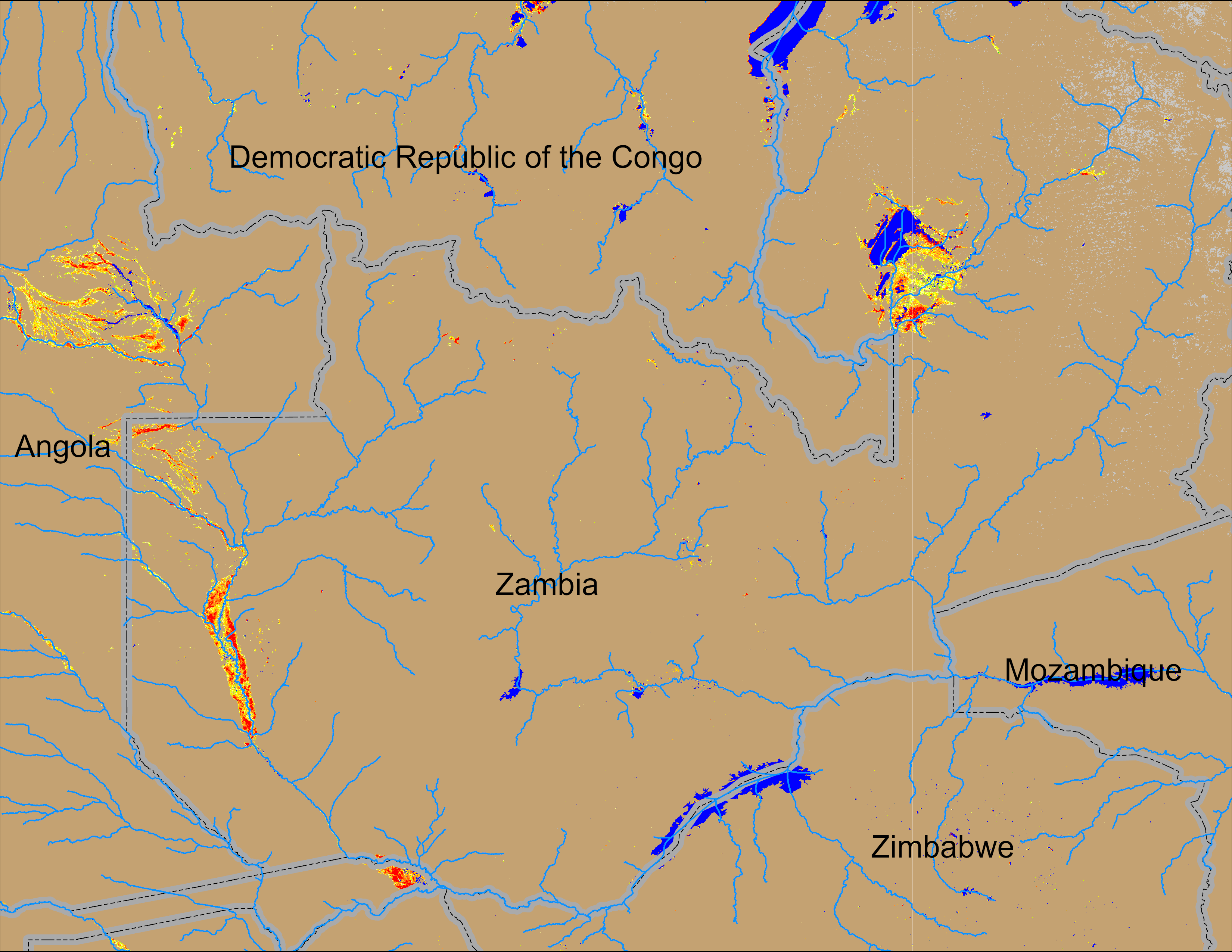 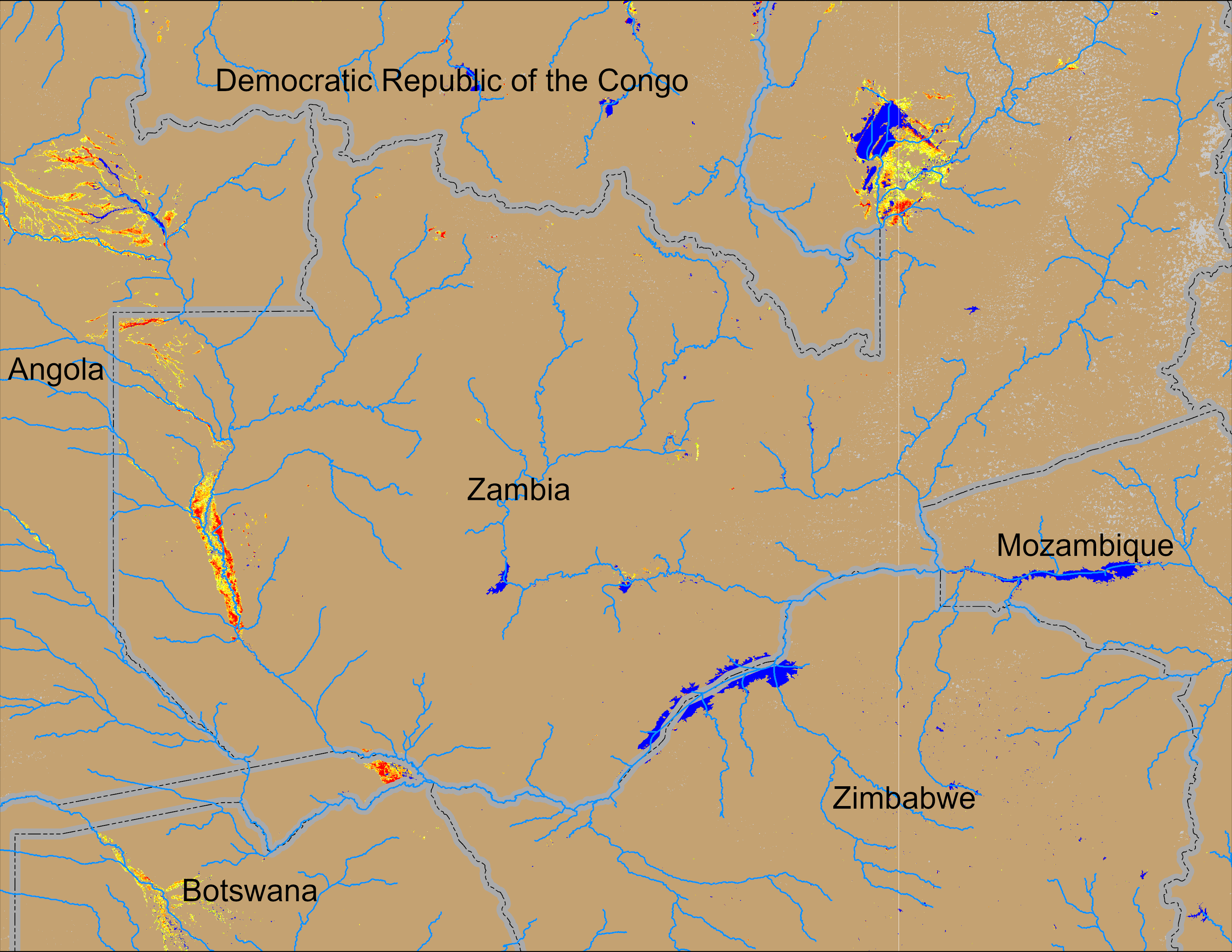 NOAA VIIRS 5-day comp.: 07 – 11 May 2025
NOAA VIIRS 5-day comp.: 14 – 18 May 2025
Flooding conditions improving slowly in western Zambia and Eastern Angola.
3
(% of the pixel)
(% of the pixel)
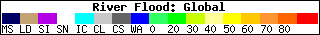 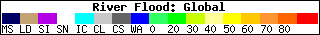 Flooding Conditions in Angola
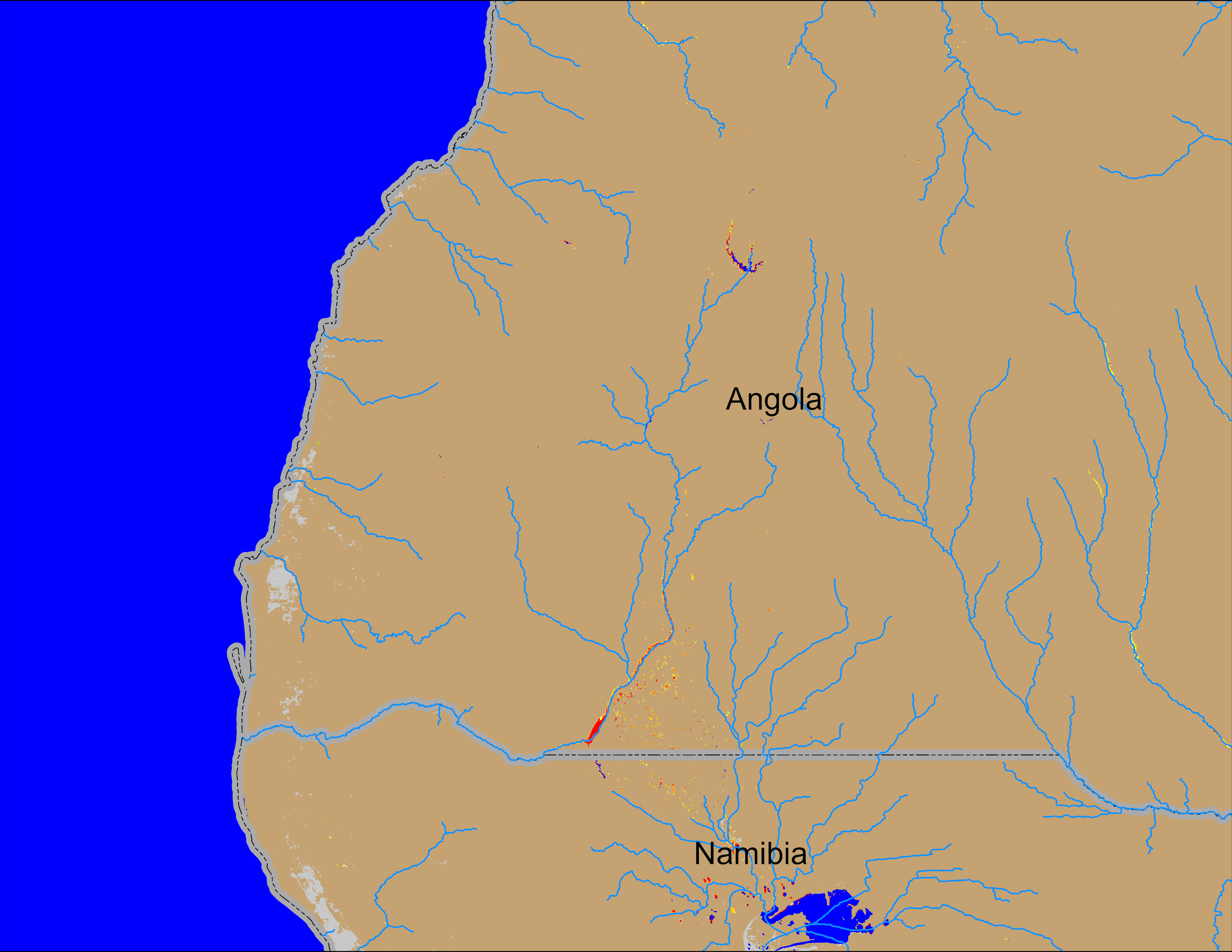 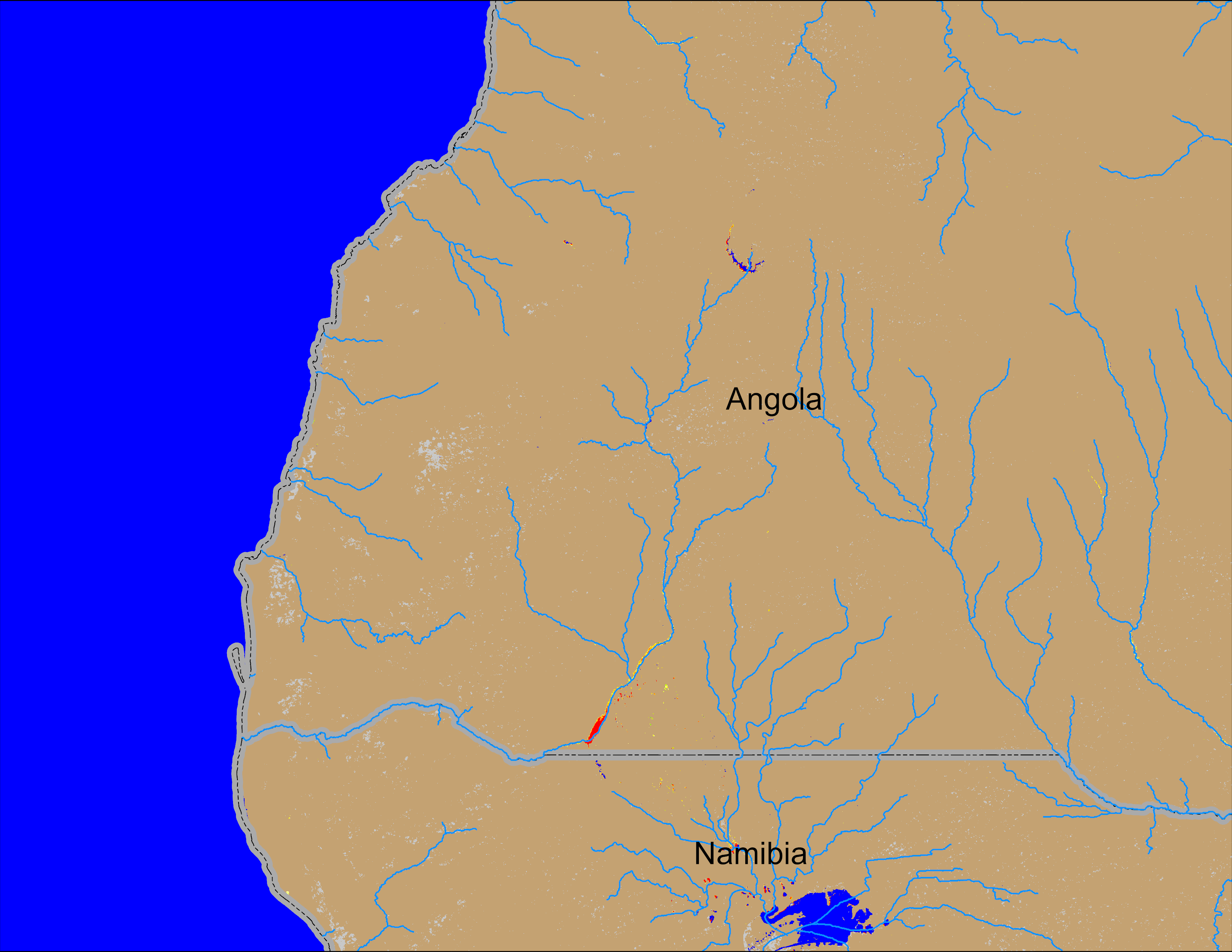 NOAA VIIRS 5-day comp.: 07 – 11 May 2025
NOAA VIIRS 5-day comp.: 14 – 18 May 2025
Inundation receded in southern Angola into northern Namibia.
4
(% of the pixel)
(% of the pixel)
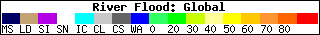 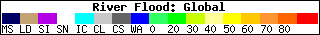